Public Hearing for the Draft Environmental Impact Statement for Department of Energy Activities in Support of Commercial Production of High-Assay Low-Enriched Uranium (HALEU)
Michael Reim						April 3, 2024
Program Manager
U.S. Department of Energy (DOE)
Office of Nuclear Energy (NE)
Office of Advanced Fuels Technologies
Presentation Overview
Project Background
Project Background 
Purpose and Need 
Proposed Action & Alternatives
Scope of Activities in the Proposed Action & Related Activities
Approach to Impact Analysis
Impact Assessment Categories
Summary of Potential Impacts
NEPA Overview
National Environmental Policy Act (NEPA)
Purpose of an Environmental Impact Statement (EIS)
Comments Received During Scoping
Purpose of Public Hearings
National Environmental Policy Act (NEPA)
Environmental Impact Statement (EIS)
National Environmental Policy Act (NEPA)
An EIS is prepared for Proposed Actions likely to have significant effects. 
An EIS analyzes the effects of a Proposed Action and is prepared before actions are taken that could limit selection of an Alternative or result in adverse environmental effects.
The EIS process incorporates public input and informs the public and the decision-making process.
NEPA is a Federal law that requires Federal agencies to identify and consider the environmental consequences of implementing projects.
Identifies the Purpose and Need for the Proposed Action
Identifies Alternatives
A reasonable range of Action Alternatives that meet the Purpose and Need, including an Agency’s Preferred Alternative
No Action Alternative 
Describes the existing environment at candidate sites (areas to be affected by the alternatives)
Evaluates environmental consequences of the alternatives using best available information
Identifies mitigation measures, if applicable
Evaluates direct, indirect, and cumulative impacts
Purpose of an Environmental Impact Statement
Comment Topics
Comments Received During Scoping
Accidents & Human
   Health 
Alternatives 
Climate Change 
Conversion 
Cost Analysis 
Deconversion 
EJ & Justice40 
Enrichment 
Environmental Impacts 
Fuel Fabrication
NEPA
Nonproliferation
Nuclear Waste Management 
Opposition
Out of Scope
Purpose and Need
Reactor Technologies 
Regulatory Concern 
Spent Fuel Management 
Storage
Support 
Transportation 
Tribal Consultation
The scoping period for the HALEU EIS took place from June 5, 2023, to July 20, 2023. 
A total of 1,718 comment documents were submitted.
All comments were considered in developing the Draft EIS.
Purpose of Public Hearings
Goals of Public Hearings

Inform the public about potential environmental impacts of the Proposed Action and Alternatives.

Seek feedback from stakeholders, including Federal, state, Tribal, local agencies, non-governmental organizations, and the public on the Draft EIS.

Provide opportunities for stakeholders and other interested parties to make formal comments on the Draft EIS.
To provide the public a forum to learn more about the Draft HALEU EIS and its Proposed Action, as well as solicit public comments prior to the Final EIS.
Project Background
High-Assay Low-Enriched Uranium (HALEU)
Purpose and Need
HALEU is a crucial material required by most U.S. advanced nuclear reactors.
Most advanced reactor designs require HALEU to achieve smaller designs, longer operating cycles, and increased efficiencies over current nuclear energy technologies. 
However, there are currently limited options for acquiring HALEU.
One aspect of a clean energy future is the sustainment and expanded development of safe and affordable nuclear power. One key element of that goal is the availability of fuel to power advanced reactors.
Purpose and Need
The Energy Act of 2020 directs the Department of Energy to “establish and carry out    . . . a program to support the availability of HA-LEU for civilian domestic research, development, demonstration, and commercial use.” DOE is committed to supporting the development and deployment of the HALEU fuel cycle as well as acquiring and providing HALEU as authorized by Congress in Section 2001 of the Energy Act of 2020. 

Further, Section 3131 of the recently enacted National Defense Authorization Act for Fiscal Year 2024 (Nuclear Fuel Security Act of 2023), among other things, seeks to expeditiously increase domestic production of HALEU to meet the needs of advanced nuclear reactor developers and the consortium established under Section 2001(a) of the Energy Act of 2020.
Proposed Action & Alternatives
No Action Alternative
Proposed Action Alternative
The Proposed Action is to acquire, through procurement from commercial sources, HALEU enriched to at least 19.75 and less than 20 weight percent uranium-235 (U-235) over a 10-year period of performance, and to facilitate the establishment of commercial HALEU fuel production.  
Given the variety of HALEU applications, the initial capability is intended to be flexible and able to accommodate:
Enrichments of U-235 to greater than 5 and less than 20 weight percent
Production of up to 290 metric tons (MT) of HALEU at multiple enrichment facilities
Modular HALEU fuel cycle facility design concepts to accommodate future growth
Deconversion of UF6 to forms suitable for production of a variety of uranium fuels, to include oxides and metal
The No Action Alternative is the status quo, where DOE would not implement the Proposed Action.  
Development of a domestic commercial supply of HALEU would be left to industry or industry would remain reliant on foreign supplies of HALEU.
The Proposed Action has been narrowly defined (to acquire HALEU and facilitate the establishment of commercial HALEU fuel production) and does not include all elements of the broader HALEU Availability Program.
Extraction and recovery of uranium ore and processing to yellowcake (from domestic and/or foreign sources)
Conversion of the yellowcake into UF6
Enrichment (possibly in three steps at multiple locations)
Enrichment to no more than 5 weight percent U-235
Enrichment greater than 5 and less than 10 weight percent U-235
Enrichment from 10 to less than 20 weight percent U-235 in a Nuclear Regulatory Commission (NRC) Category II facility
Deconversion of the UF6 to uranium oxide, metal, and potentially other forms in an NRC Category II facility
Storage in an NRC Category II facility
Transportation of uranium/HALEU between facilities
Scope of Activities in the Proposed Action
The EIS addresses six activities associated with the acquisition of 290 MT of HALEU.
Related Activities
Fuel fabrication for a variety of fuel types in an NRC Category II facility
Reactor operation (demonstration and test, power, isotope production)
Spent fuel storage and disposition

While not specifically a part of the Proposed Action, the impacts from these reasonably foreseeable activities are acknowledged and addressed to the extent practicable.
In addition to the previous activities, the EIS discusses three reasonably foreseeable activities that could result from implementation of the Proposed Action.
Approach to Impact Analysis
Facilities associated with the Proposed Action could include existing or proposed uranium fuel cycle facilities.1  NEPA evaluations have been prepared for these existing or proposed uranium fuel cycle facilities.  The analytical approach in the EIS is to use existing NEPA evaluations to assess similar HALEU-specific facility construction and operation located at the following:
Existing uranium fuel cycle facilities
Other industrial (brownfield) sites
Previously undeveloped (greenfield) sites
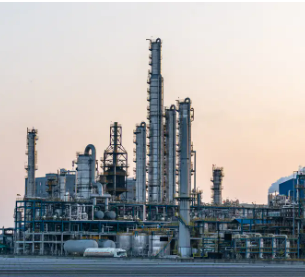 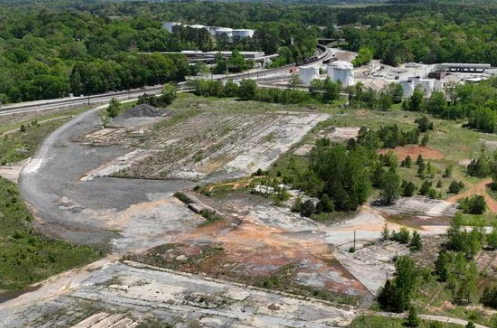 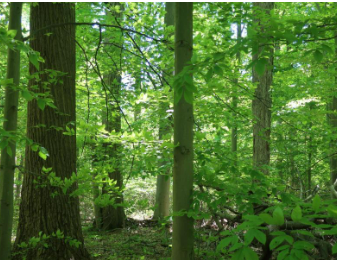 1 The use of the available NEPA documentation for existing uranium fuel cycle facilities in no way is intended to indicate a preference for the use of these facilities in  commercializing the HALEU fuel cycle.  They provide information on the kind and significance of impacts that could be incurred using any existing or new facility.
Impact Assessment Categories
SMALL – The environmental effects are not detectable or are so minor that they will neither destabilize nor noticeably alter any important attribute of the resource.
MODERATE – The environmental effects are sufficient to alter noticeably, but not destabilize, important attributes of the resource.
LARGE – The environmental effects are clearly noticeable and are sufficient to destabilize important attributes of the resource.
This EIS adopts the NRC impact assessment categories from the NEPA documents that were used as the basis for the impact analysis.
Existing Uranium Fuel Cycle Facilities
Most impacts would be SMALL; greatest potential for large impact is associated with mining and milling; impact levels are mine specific.
Other Industrial (Brownfield) Sites
Impacts generally range from SMALL to MODERATE; potentially large impacts in areas associated with site demographics and historic, cultural, and ecological resources. 
Previously Undeveloped (Greenfield) Sites
Similar to locating at brownfield sites; potentially larger impacts than brownfield sites due to increased unknowns about site characteristics, predominantly pertaining to historic, cultural, and ecological resources.
Summary of Potential Impacts
This slide summarizes the impacts of siting a HALEU facility at the three location scenarios.
Thank you for your participation.
Timeline and Procedures for Comment Submission
Provide comments TODAY by: 
Submitting an oral comment during this meeting
Submit comments LATER by: 
Submitting comments via email to
HALEU-EIS@nuclear.energy.gov 
Or submitting comments by U.S. Mail to: 

Mr. James Lovejoy
HALEU EIS Document Manager
U.S. Department of Energy 
Idaho Operations Office
1955 Fremont Avenue, MS 1235
Idaho Falls, ID 83415

Comments should be postmarked by April 22, 2024, for consideration in the Final EIS.
March 8, 2024
EPA Posts Notice of Availability for the Draft HALEU EIS
April 3, 2024
Public Hearings
April 22, 2024
45-day Public Comment Period Ends
Fall 2024
DOE Posts Notice of Availability for the Final HALEU EIS
Fall 2024
Record of Decision
6